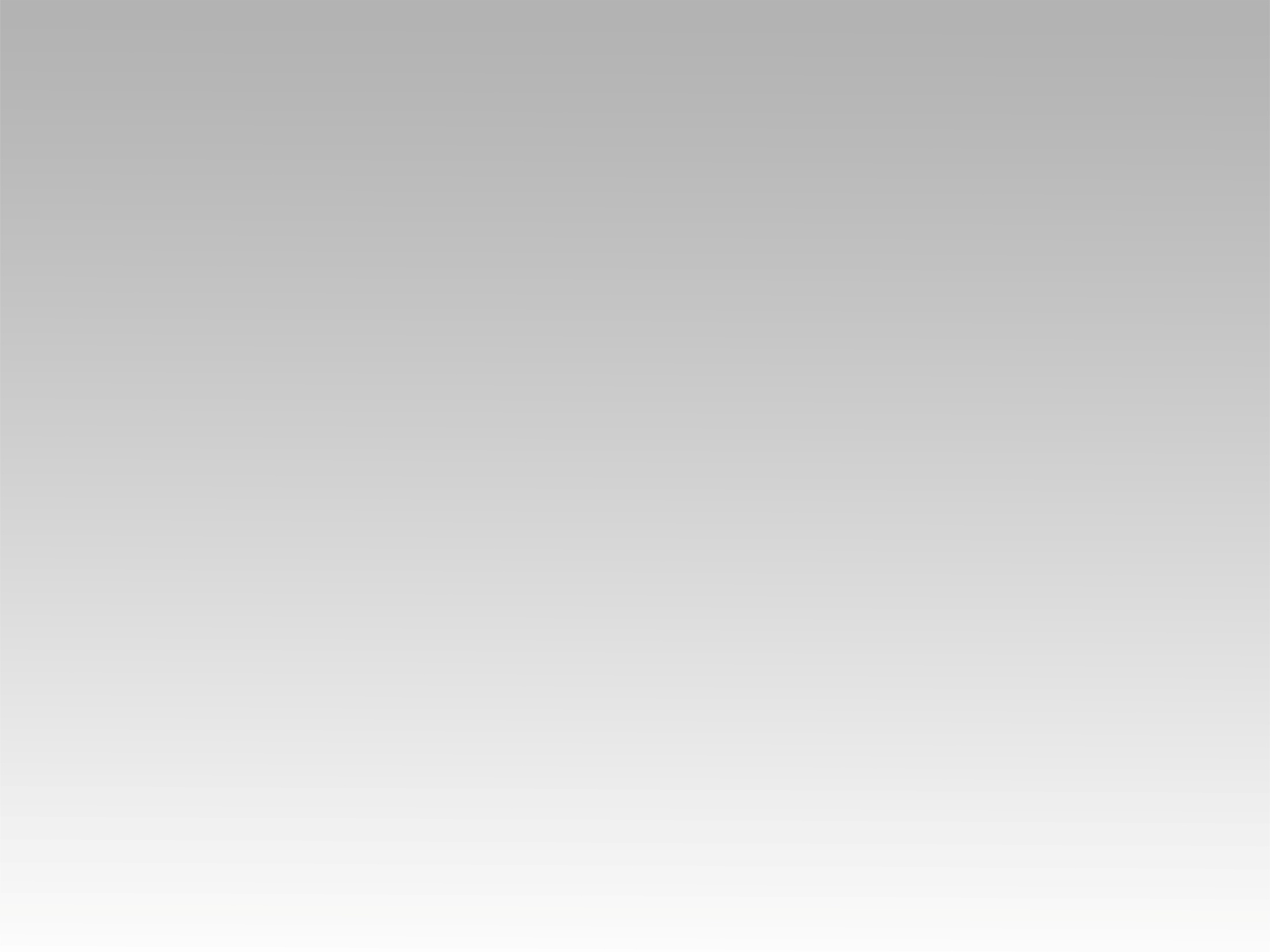 تـرنيــمة
عَنِّي قَضَى يَسوعُ رَبِّي خَارِجَ الأسوارِ
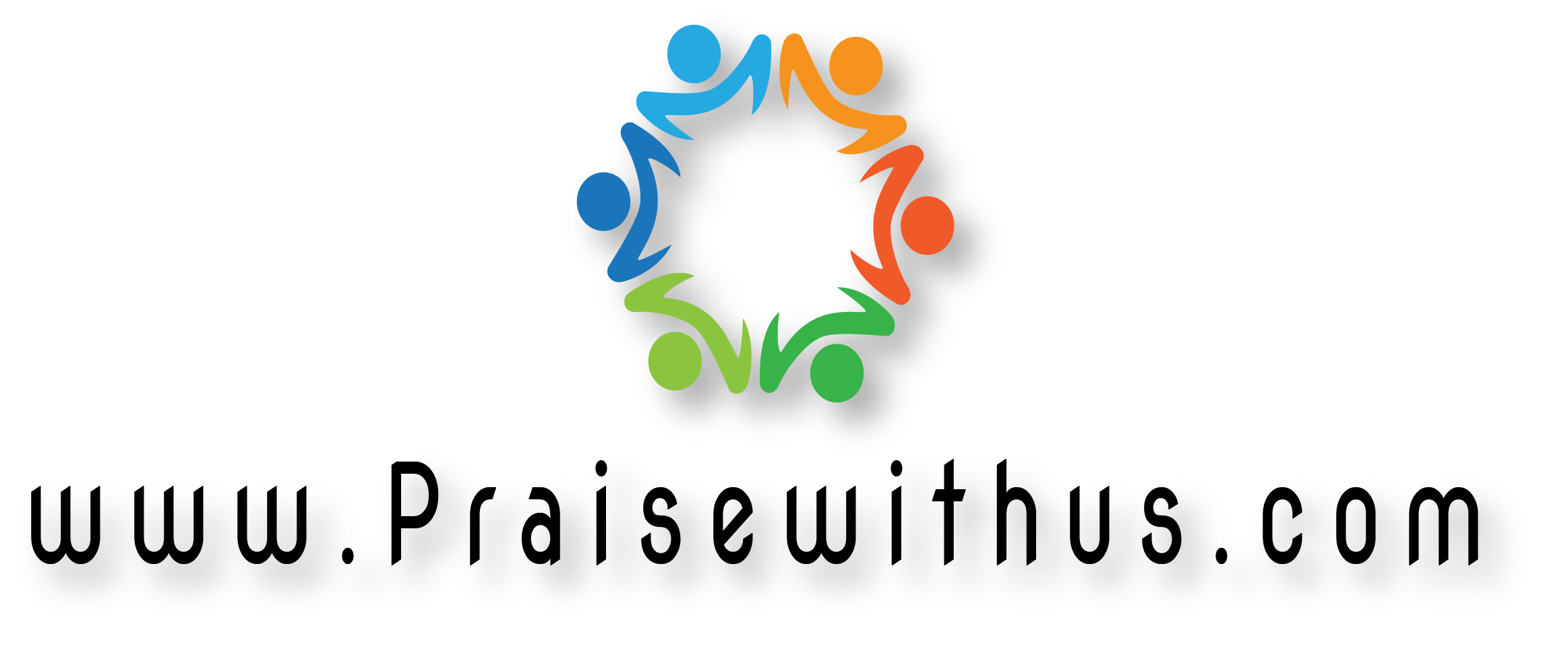 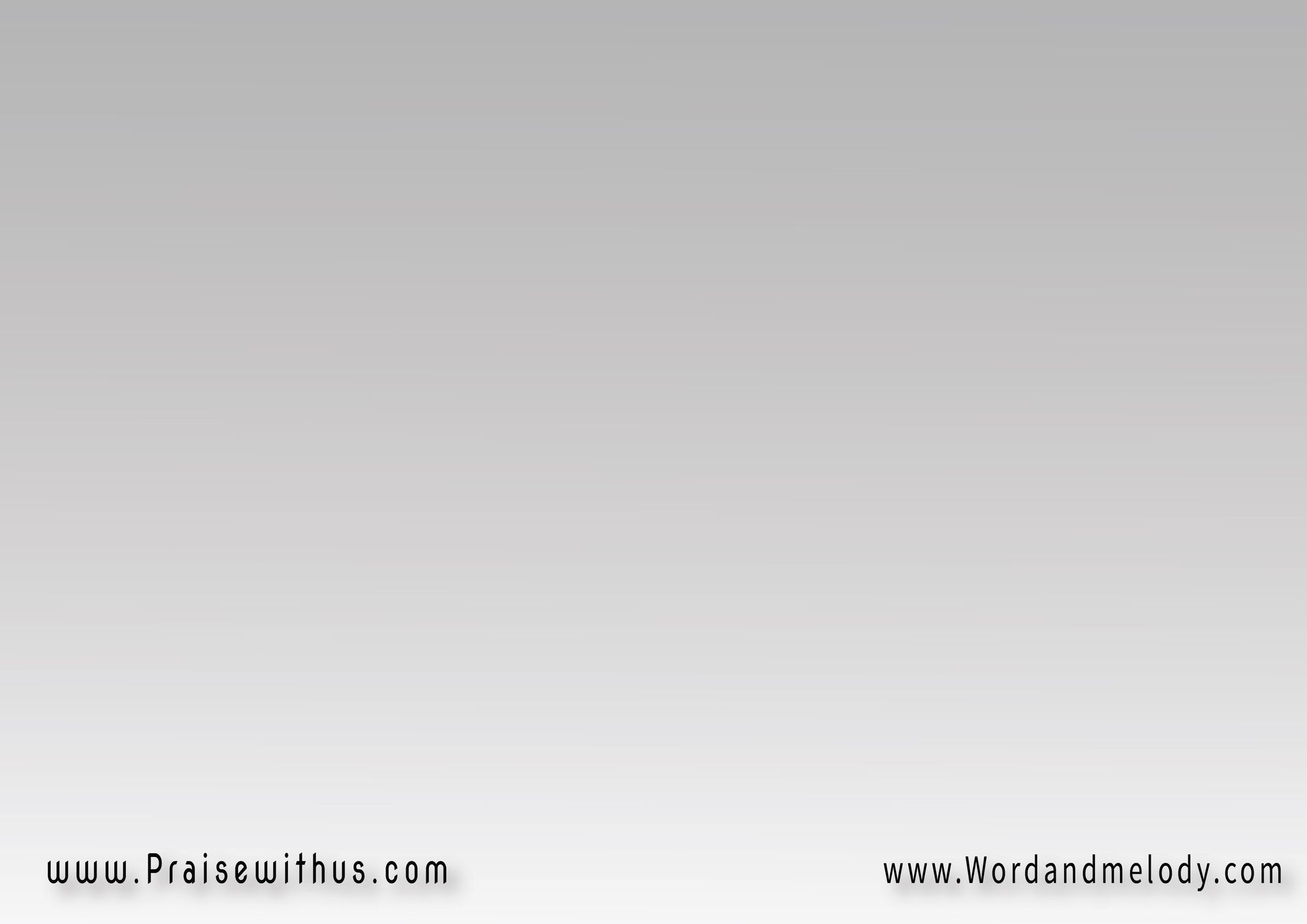 1-
 عَنِّي قَضَى يَسوعُ رَبِّي خَارِجَ الأسوارلأجلي أخلَى نفسَهُ وَمَاتَ باِختِيَـــــــــــــارفظُلمَتـــــــي قد بَدَّدَ وَلَيْلــــــــــــــــيَ أنار
aanni qaDa yasouao rabbi   kharej alaswarle ajli akhla nafsaho   wa mata bekhtiarfa zolmati qad baddada   wa laylia anar
Jesus, the righteous God, died for me
 willingly outside the walls. He removed the darkness and lit my night.
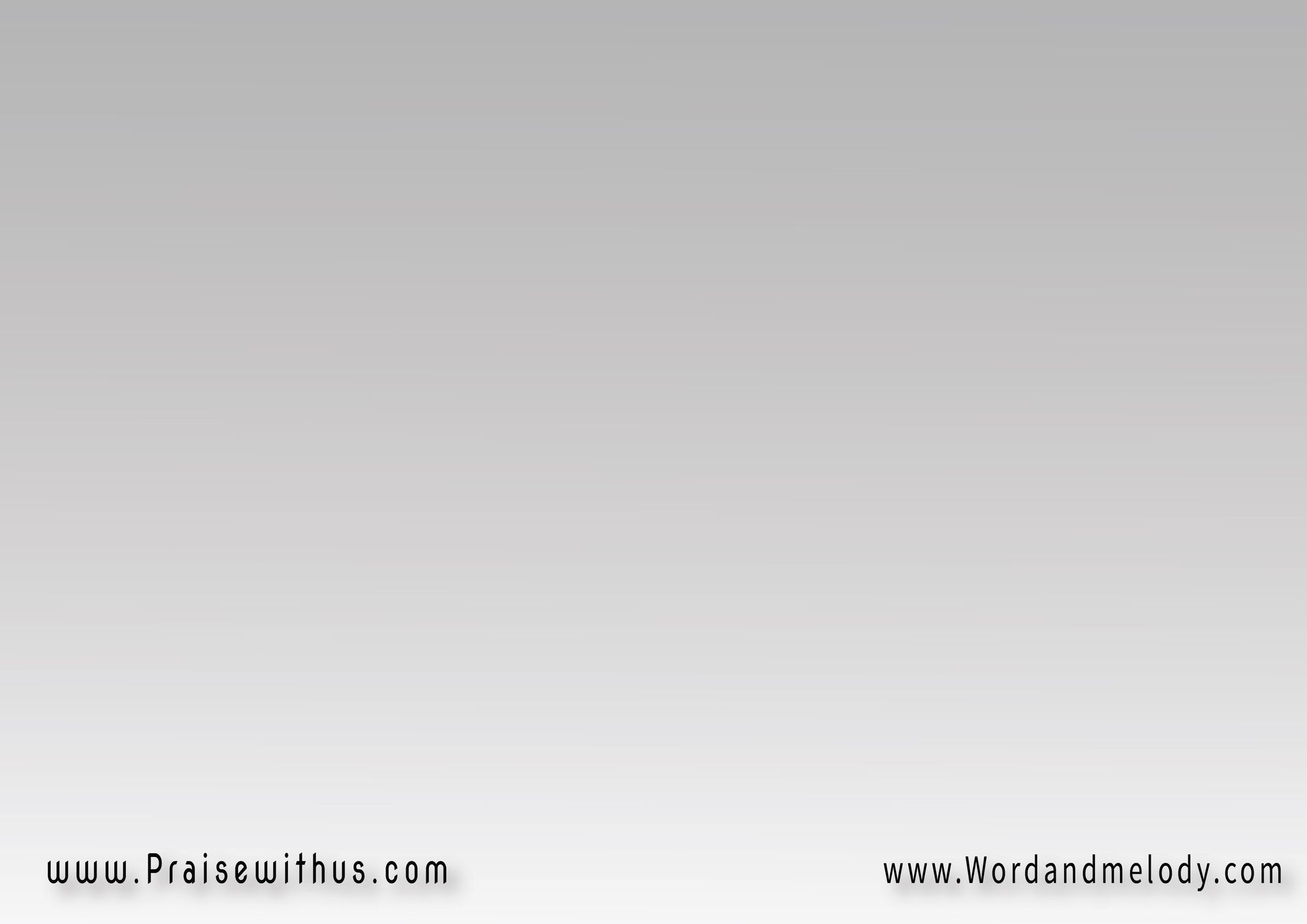 بمَجدِهِ كَلَّلَنــــــــــــي  أزَالَ عَنِّي العَـــاروَكُلَّ دَيني قد وَفَــــى   هَذا الإلَهُ البَــــــار
be majdehi kallalani   azala aanni alaarwa kolla dayni qad wafa   hatha alelaho albar




He crowned me with His glory and paid
 all my debt.
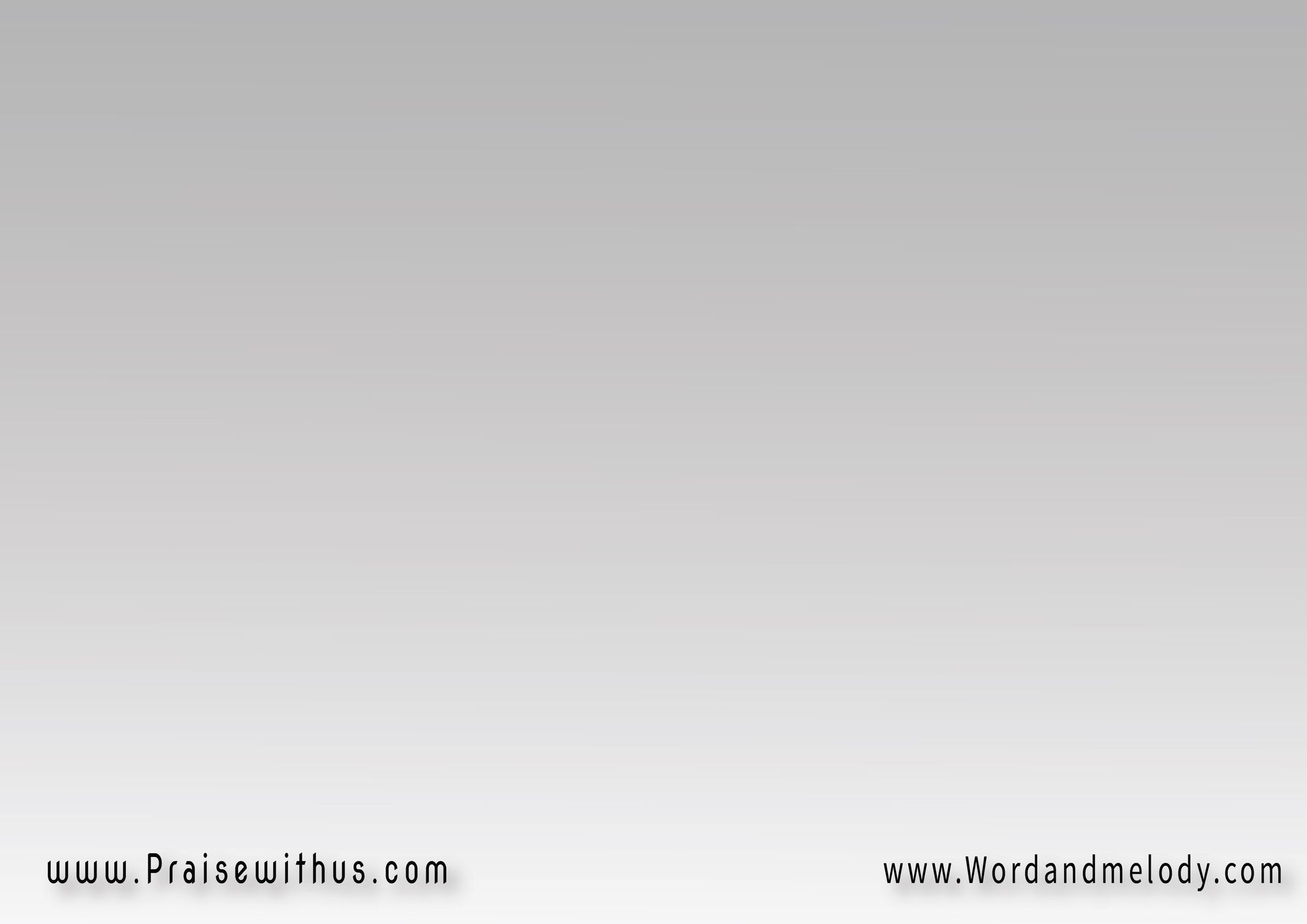 2-
 في جُرحِي صَبَّ سَيِّدِي زَيْتاً وَخَمرَةًوَقالَ لي بلُطفِــــــــــــهِ لا تَخشَ كُربَةًكَنزَاً لَهُ غَدَوْتُ إذ قَبَلتُ نِعْمَـــــــــــةً
fi jorhi Sabba sayedi   zaytan wa khamratanwa qala li be lotfehi   la takhsha korbatankanzan laho ghadawto eth qabelto neamatanMy Master poured oil and wine in my
 wound and assured me. I accepted His 
grace and joy during troubles.
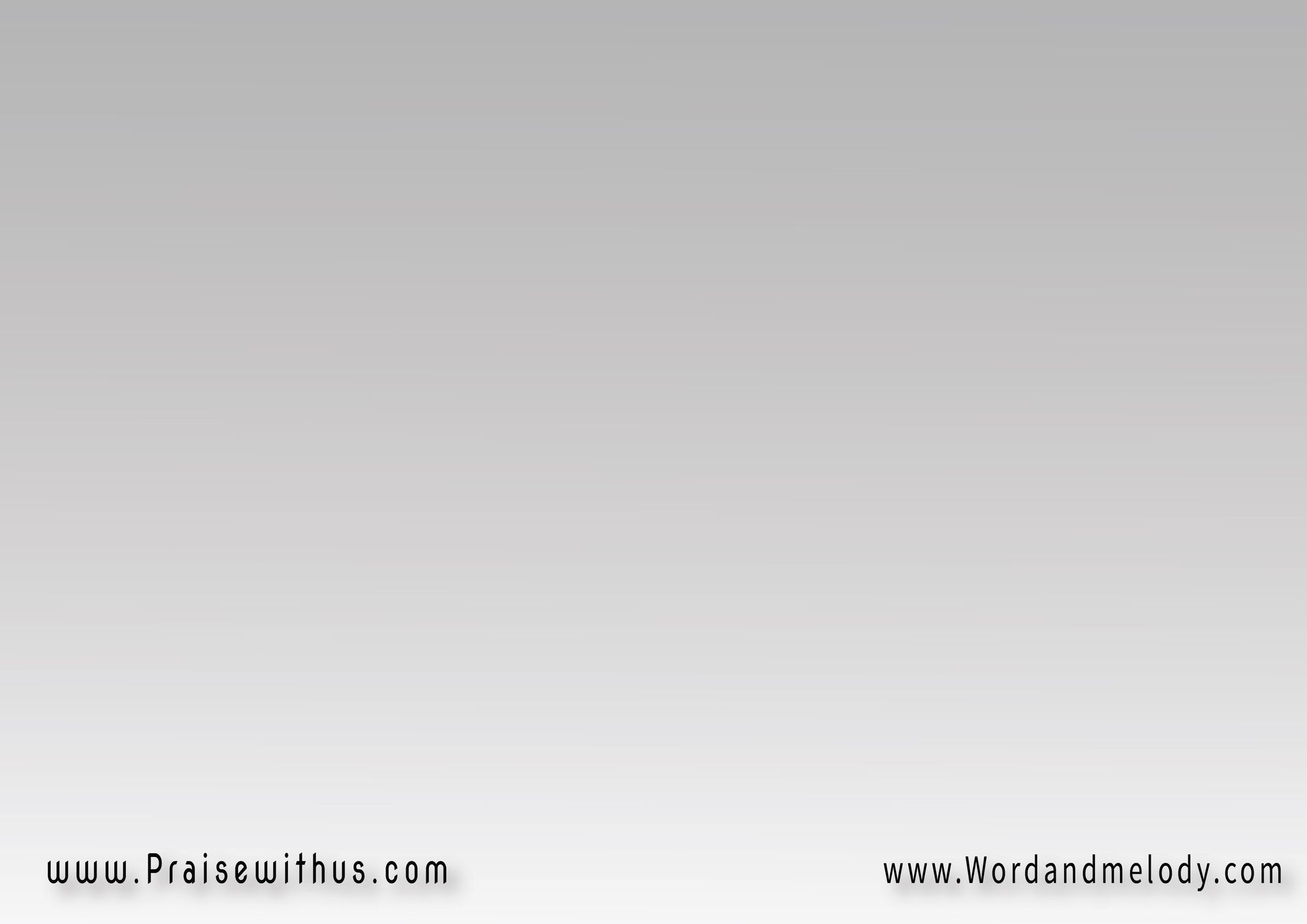 في وَسطِ أتعَــــــــابِ الحَيَاةِ أزدَادُ بَهجَةًيُبيدُ قوَّة َ العُتــــــــــاةِ يَفِيضُ رَحمَــــــةً
fi wasti ataabi alhayati azdado bahjatanyobeedo qowat alaotah   yafeeDo rahmatan




He destroys the power of the cruel 
and pours mercy and joy on me.
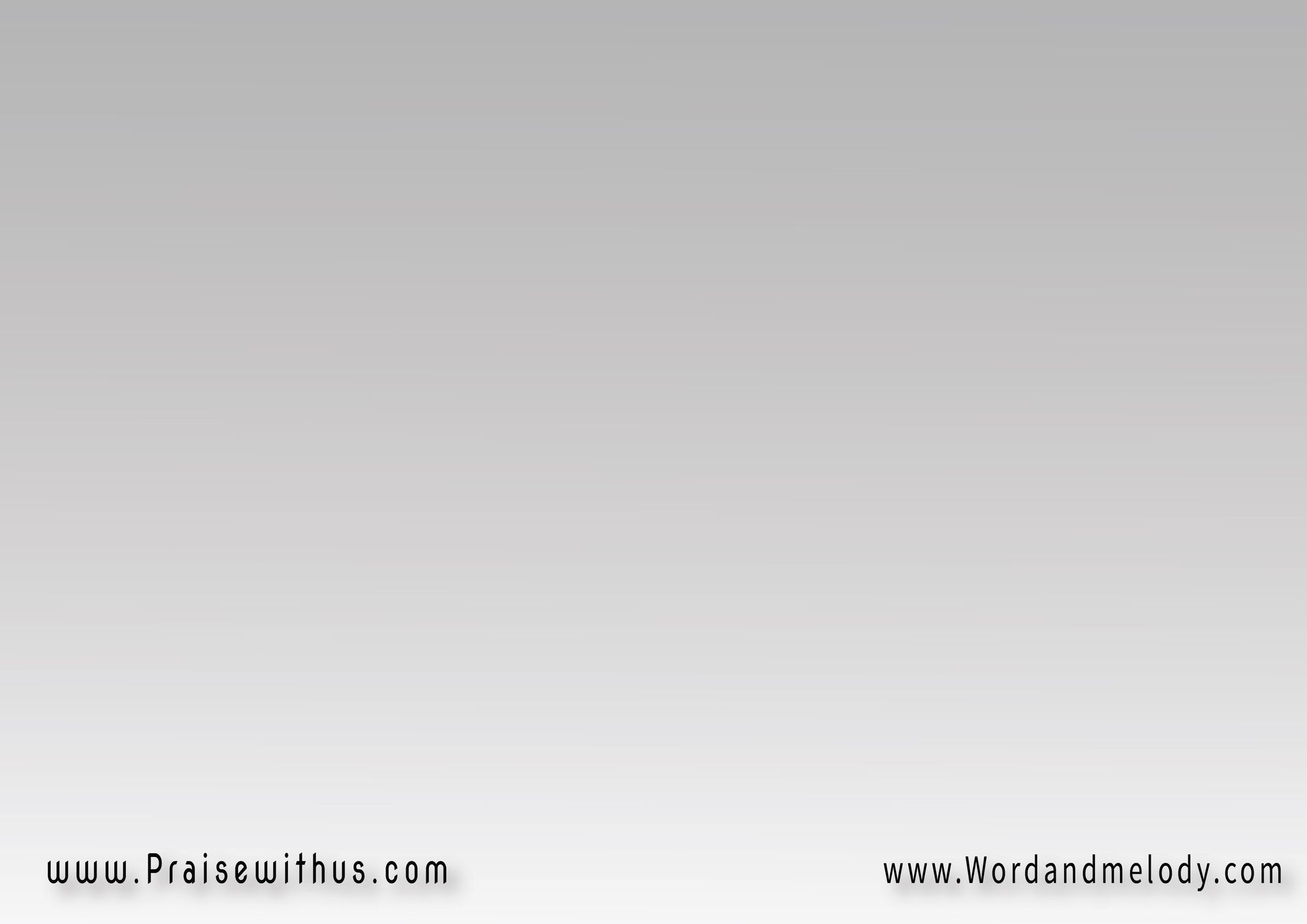 3-
 مَرآهُ يُبهِجُ الحَشَا في مَخدَعِ الصَّلاةفَحُبُّهُ يَحصُرُني أعيشُ في رِضَــــــاهعَن عَالَمِي فُطِمتُ لَستُ أبتَغِي سِوَاه

maraaho yobhejo alhasha   fi makhdaai elSSalahfa hobboho yahSoroni   aaeesho fi reDahaan aalami fotemto   lasto abtaghi sewah

I rejoice when I see Him at my prayers. 
His love captures me. I live for Him,
 thanking Him all my life.
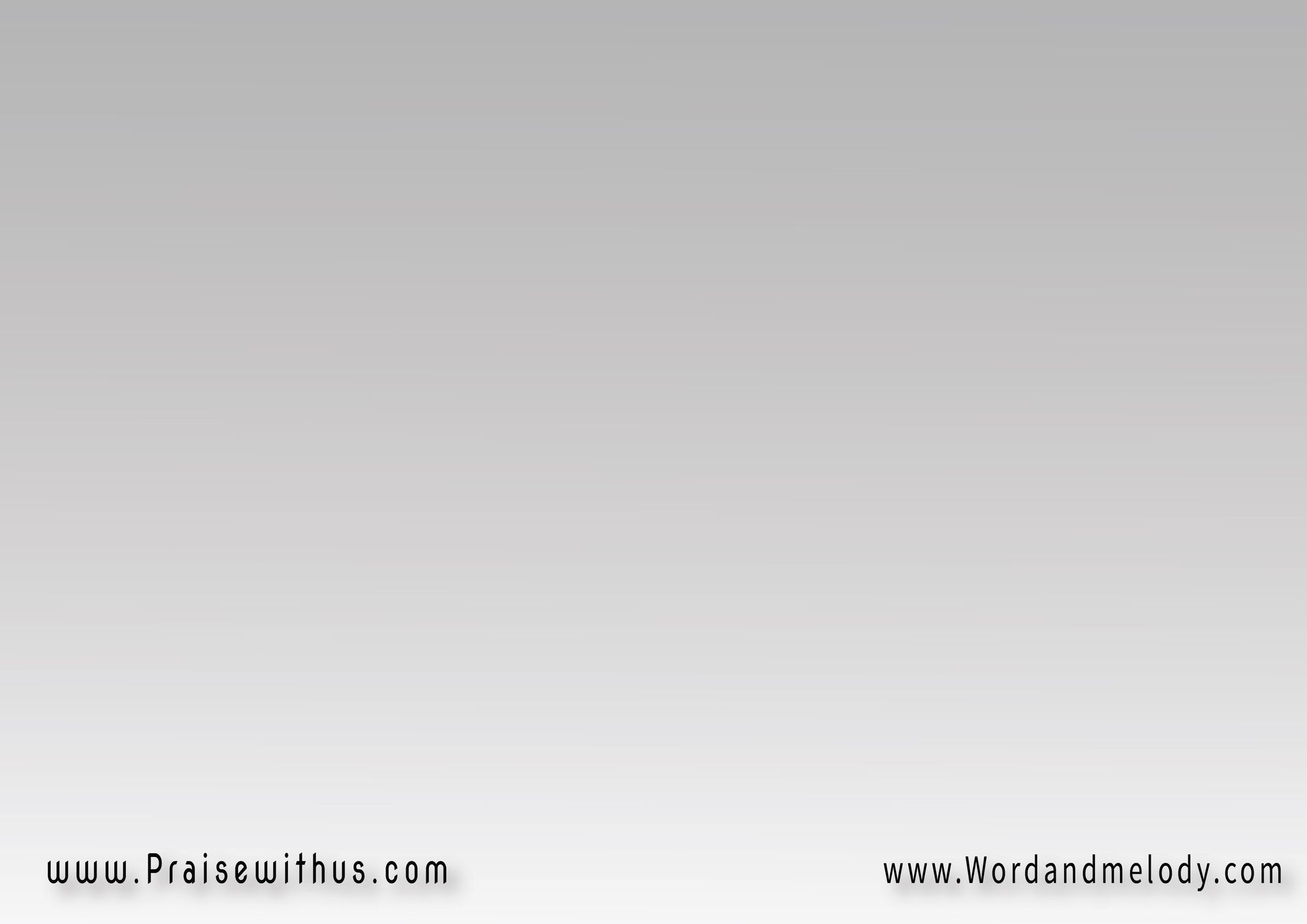 فكُلُّ شَهــــــــوَتي هوَ وَقلبي قد سَبَاهفكَم يَلَذُّ حَمدُهُ  عَلى مَدَى الحَيَـــــــاة
fa kollo shahwati hoa   wa qalbi qad sabahfakam yalaththo hamdoho aala mada alhayah




He is all my desire and I enjoy praising 
Him all my life.
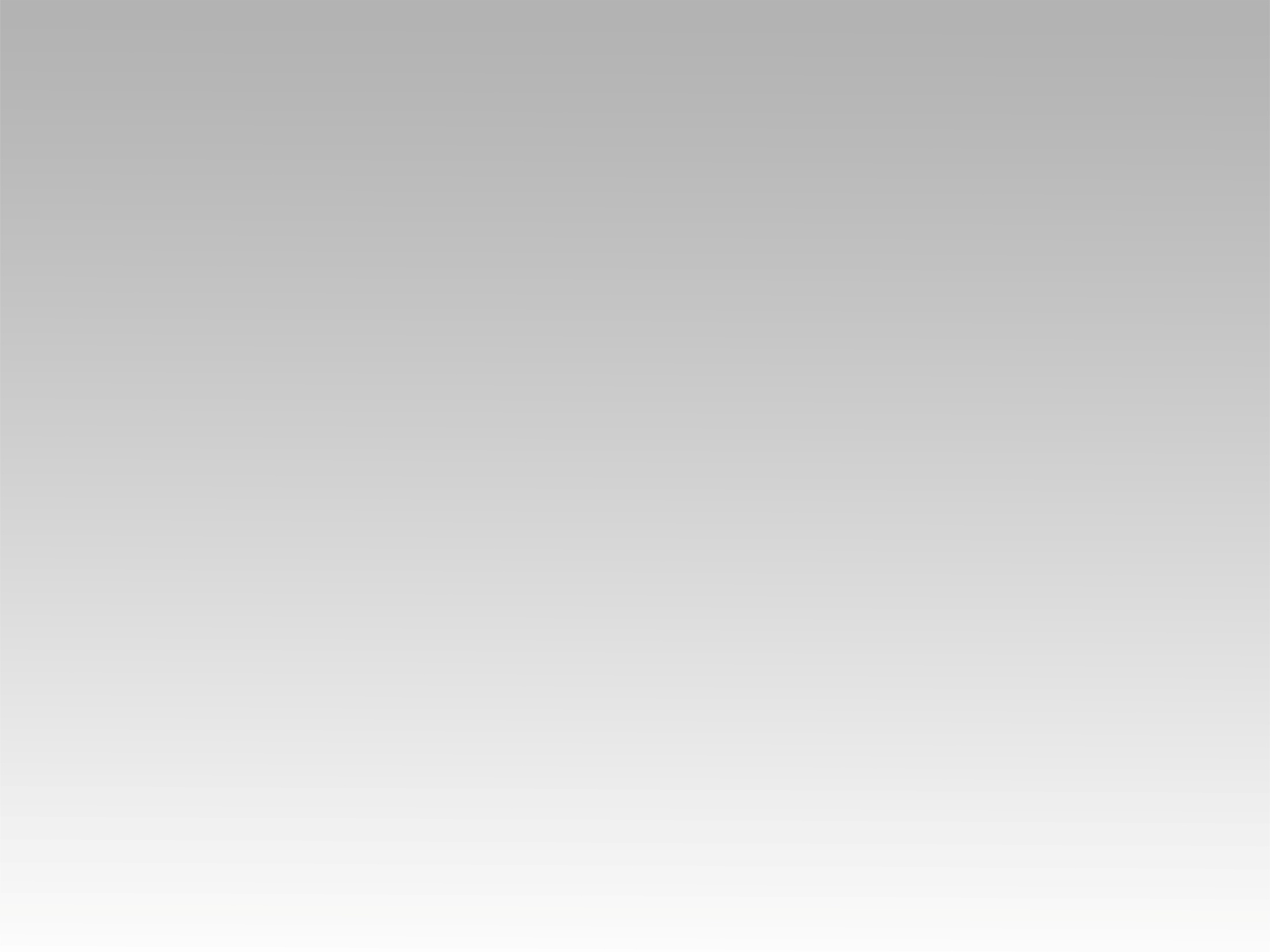 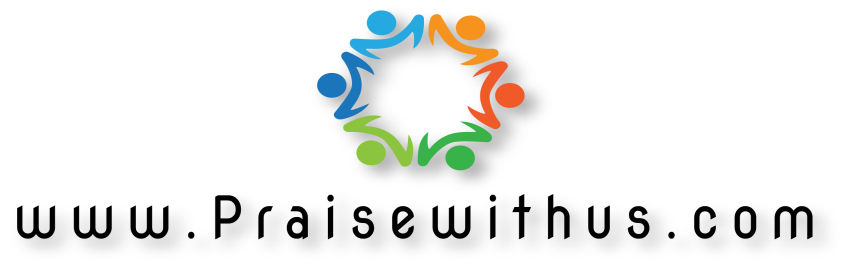